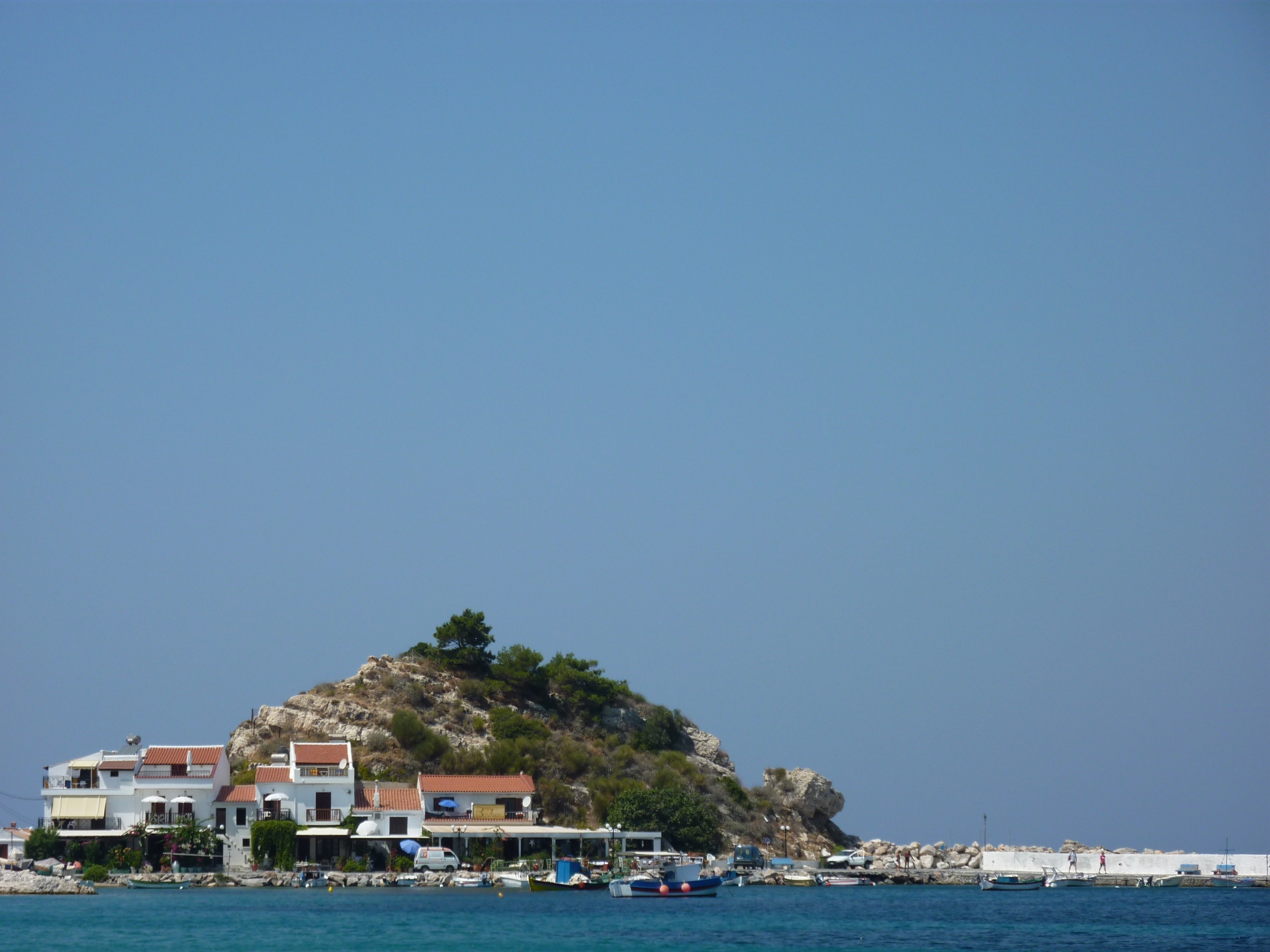 We proclaim the Church's faith in Jesus Christ.
     
All   We believe and declare that our Lord Jesus Christ,
    the Son of God, is both divine and human.
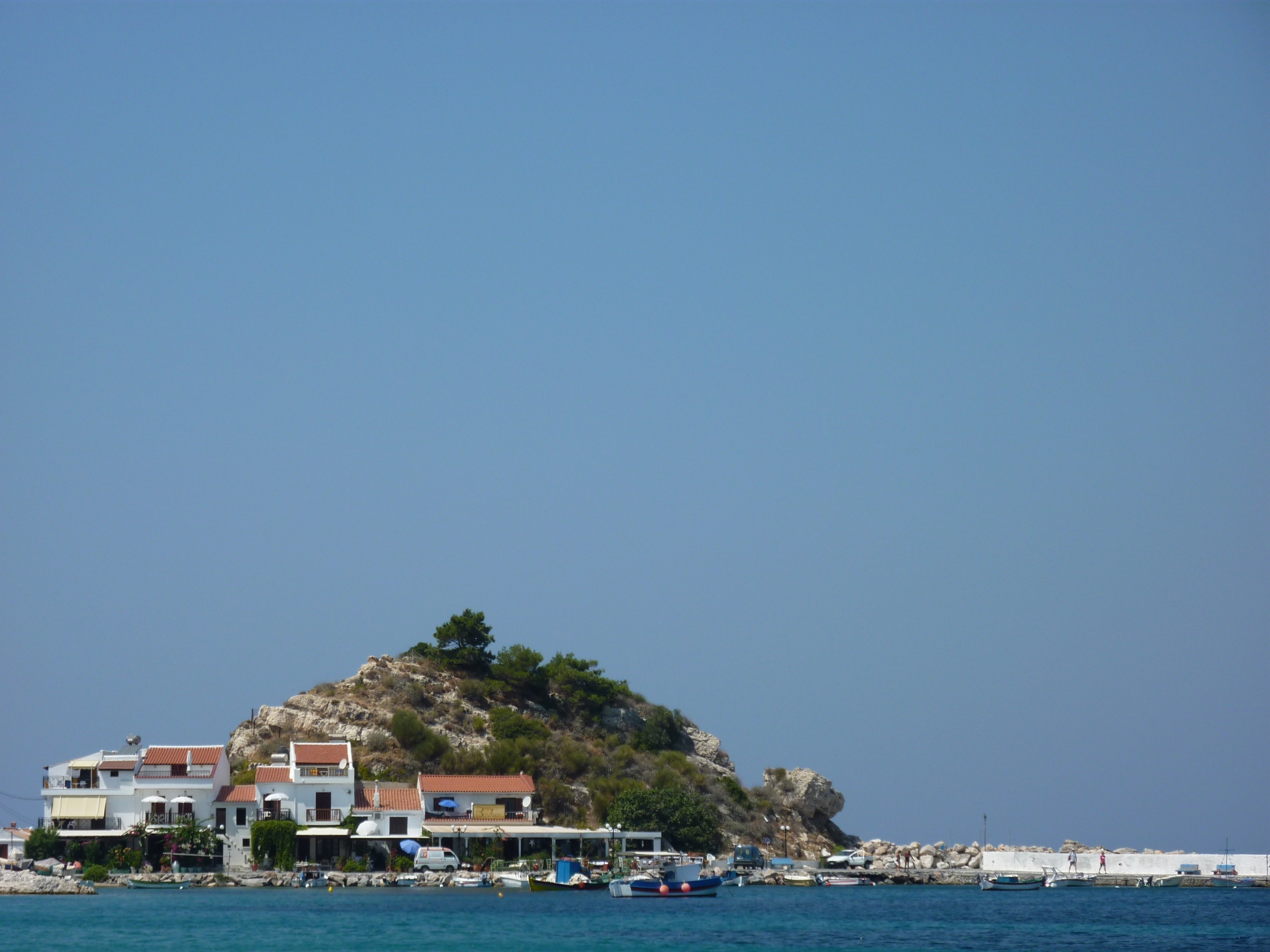 God, of the being of the Father,
    the only Son from before time began;
    human from the being of his mother, born in the world;
All   fully God and fully human;
    human in both mind and body.
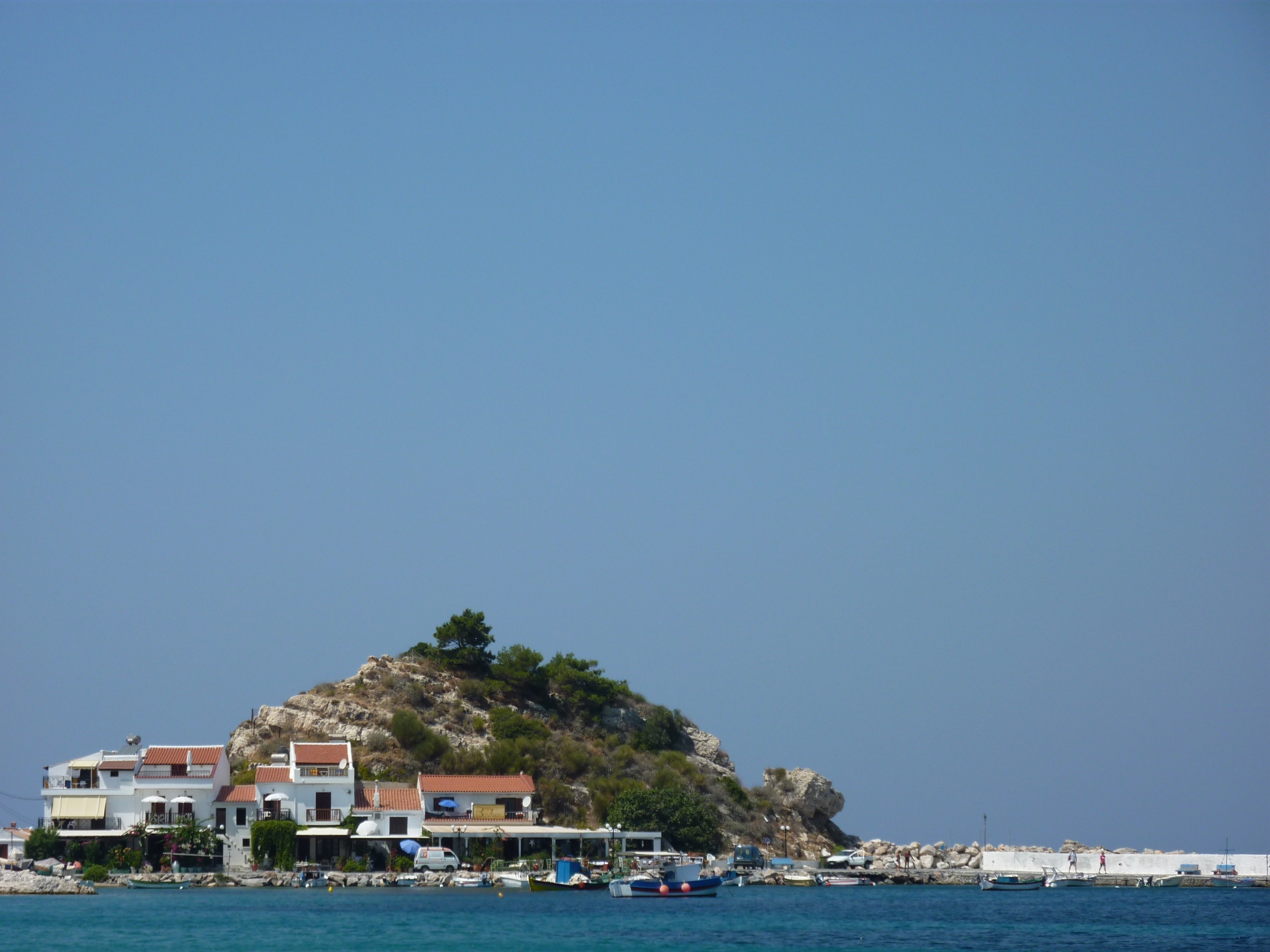 As God he is equal to the Father,
    as human he is less than the Father.
All   Although he is both divine and human
    he is not two beings but one Christ.
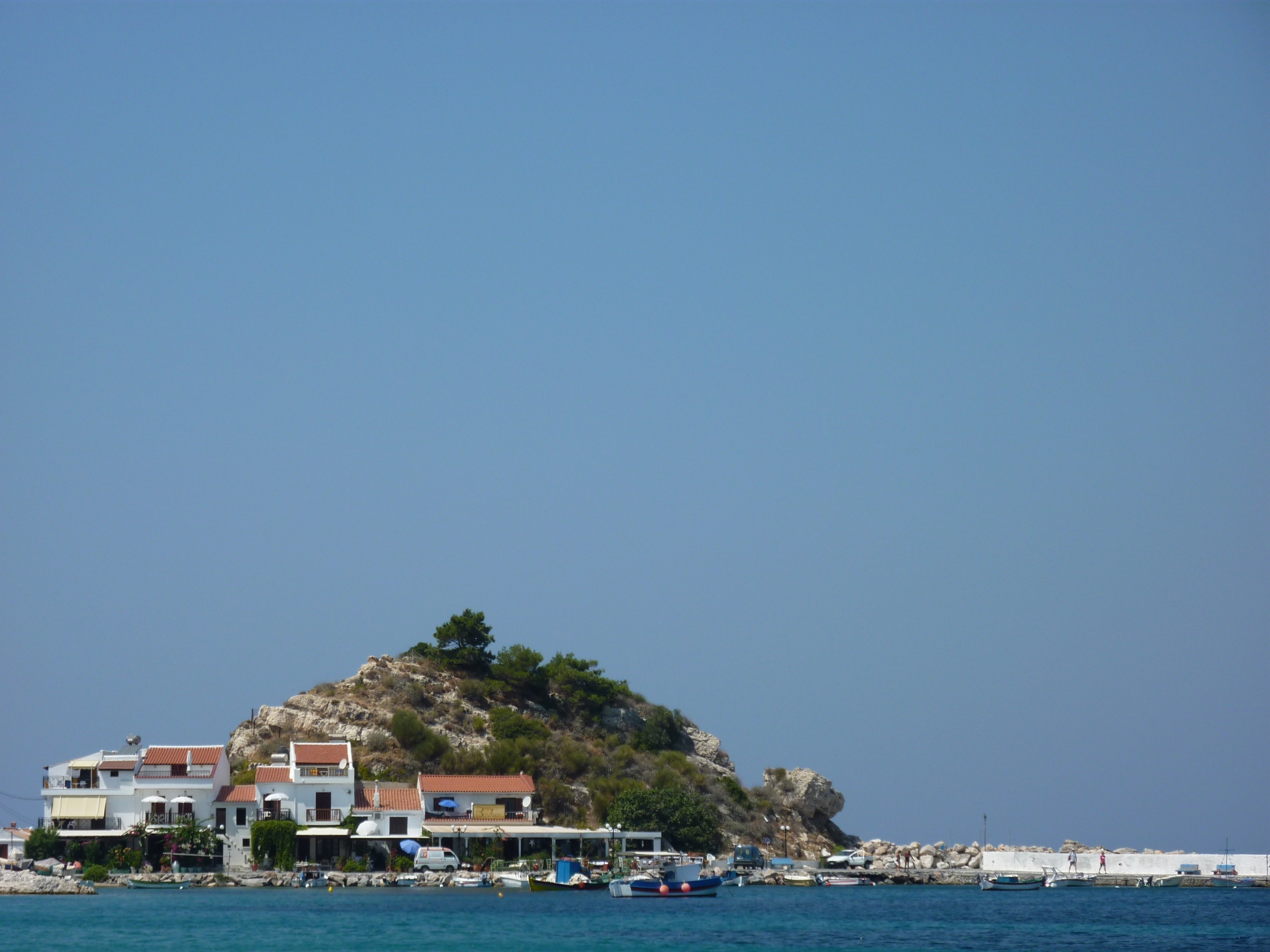 One, not by turning God into flesh,
    but by taking humanity into God;
All   truly one, not by mixing humanity with Godhead,
    but by being one person.
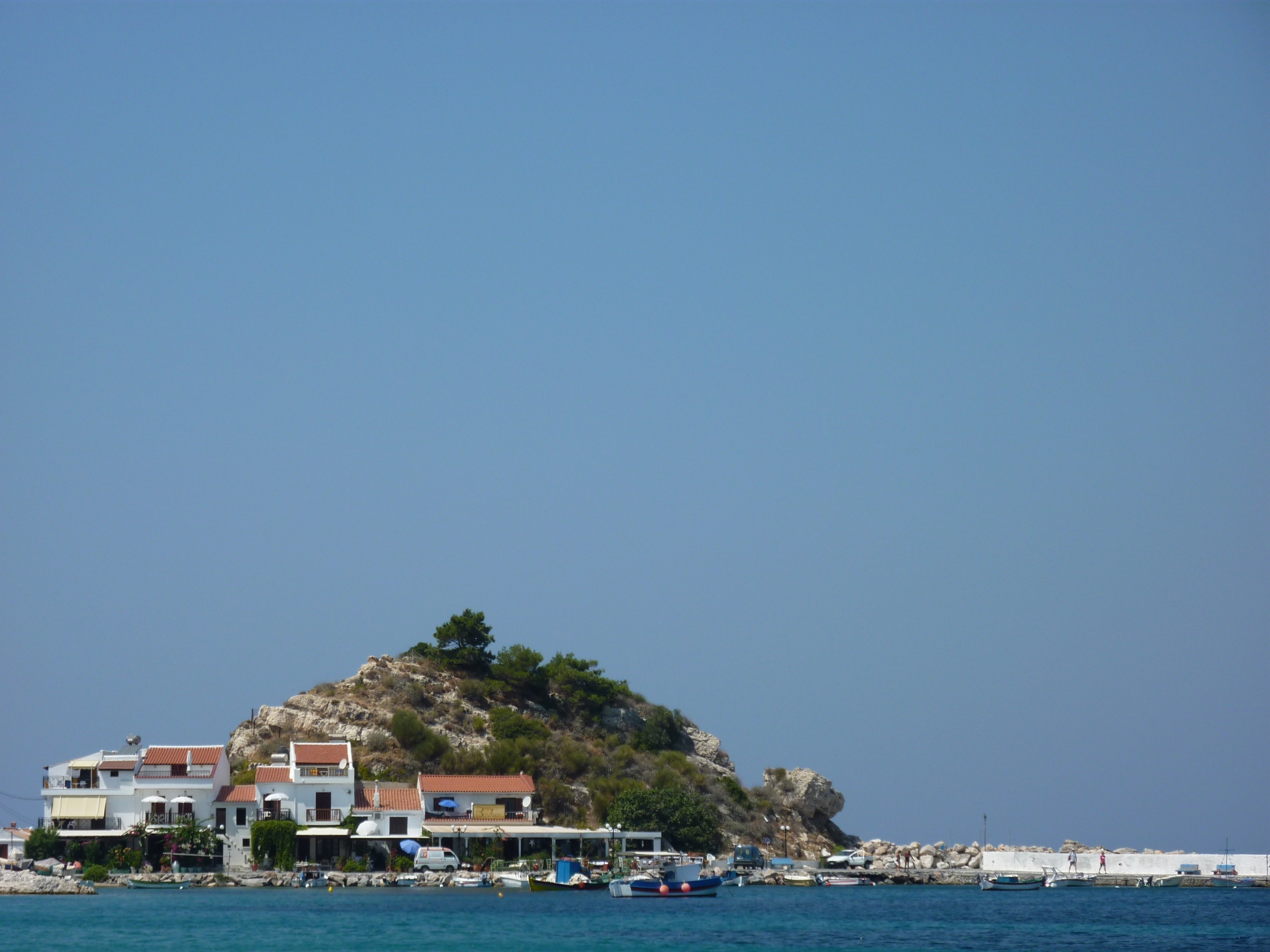 For as mind and body form one human being
    so the one Christ is both divine and human.
All   The Word became flesh and lived among us;
    we have seen his glory,
    the glory of the only Son from the Father,
    full of grace and truth.
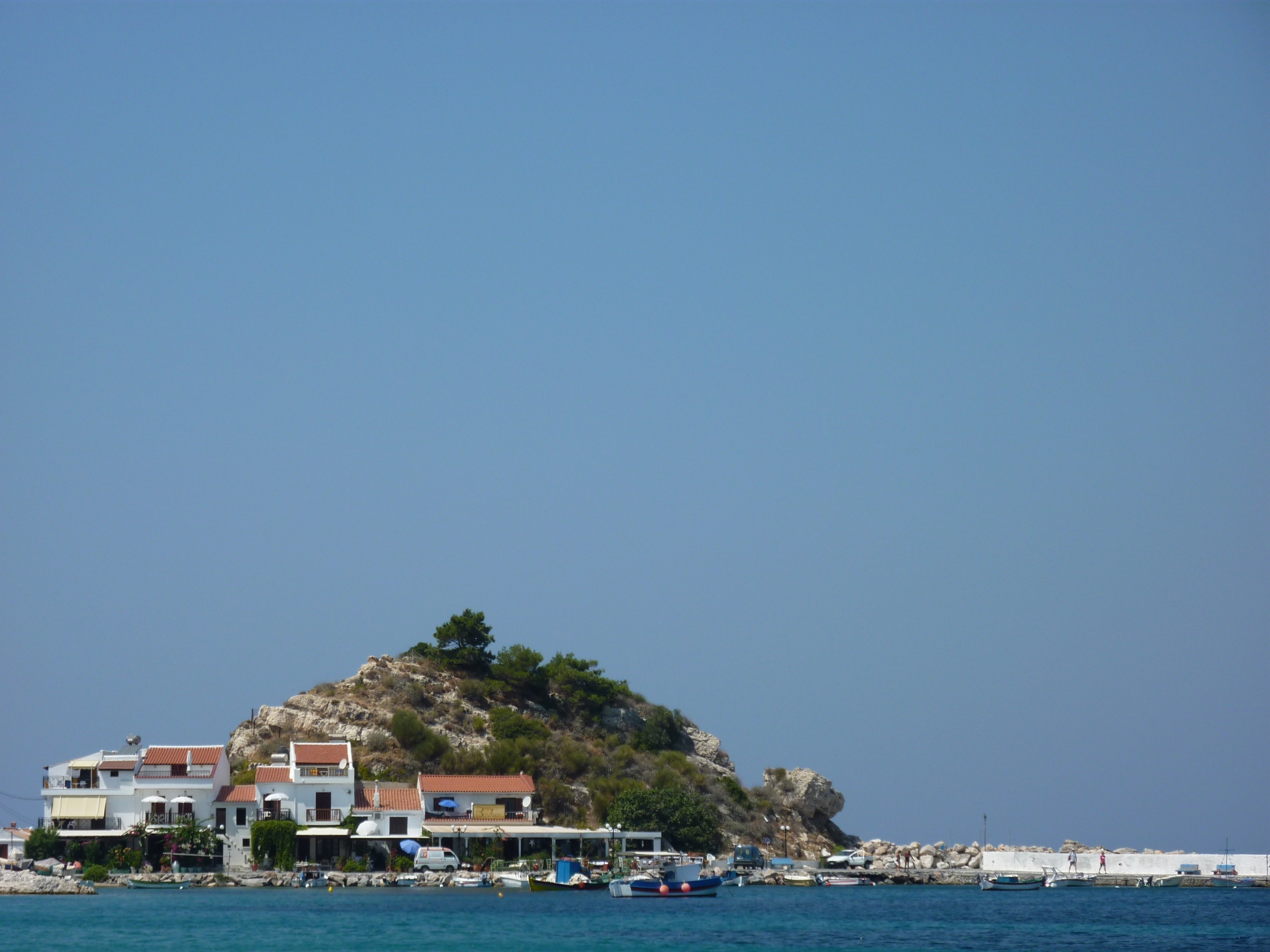